Chapter 39 & 49
Behaviors Governed by circadian & Circannual rhythm
© 2011 Pearson Education, Inc.
Circadian Rhythm
Physiological cycle that displays an endogenous, entrainable oscillation of about 24 hours.
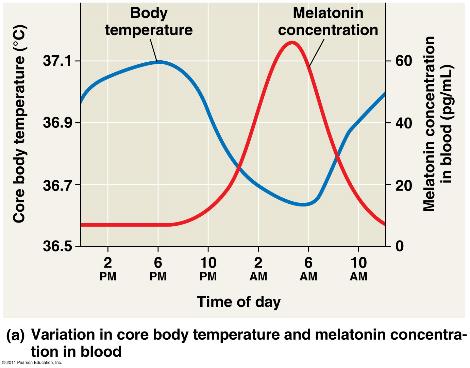 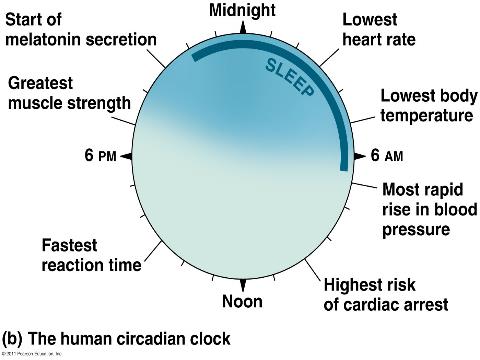 © 2011 Pearson Education, Inc.
Suprachiasmatic Nucleus (SCN)
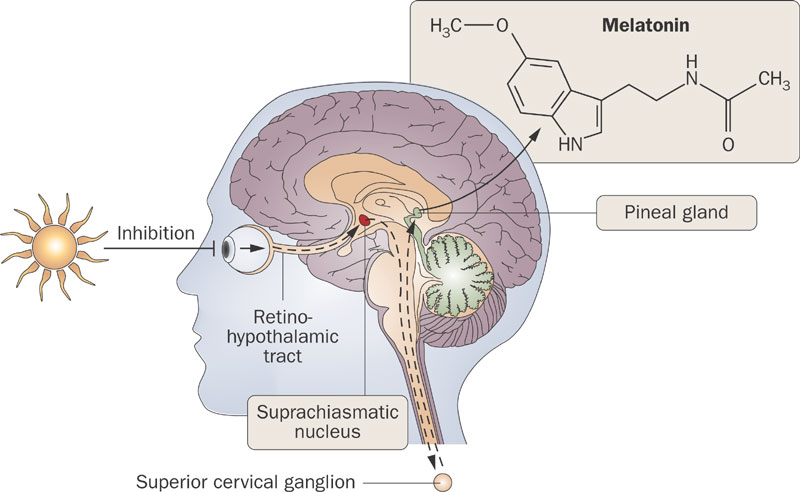 © 2011 Pearson Education, Inc.
Deviation From 24-Hour Clock
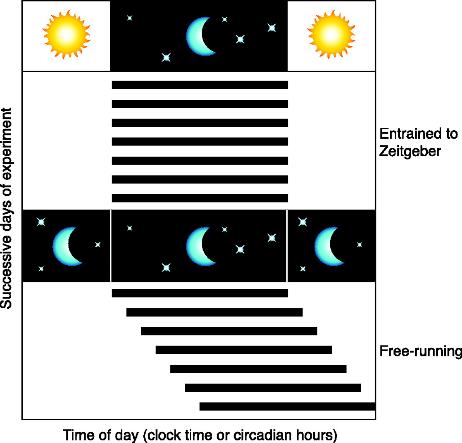 Mouse Actogram Model
© 2011 Pearson Education, Inc.
Photoreceptors in Plants
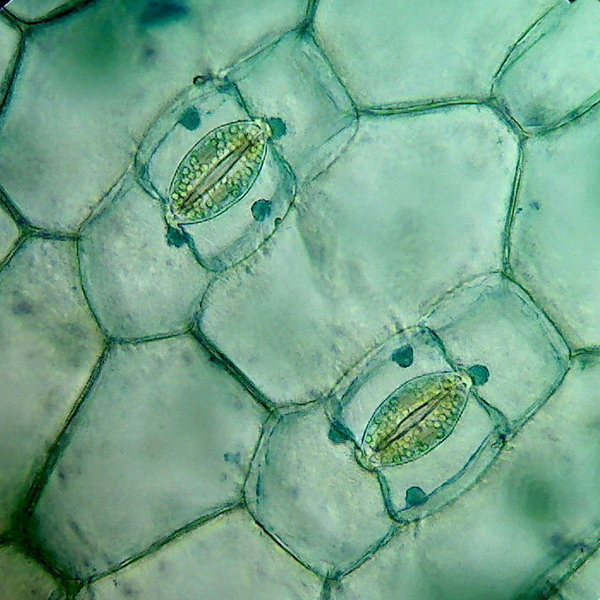 Blue-light photoreceptors
Stomatal opening

Phytochromes
Sleep movements
Seed germination
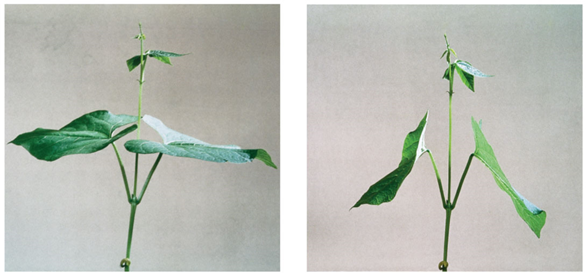 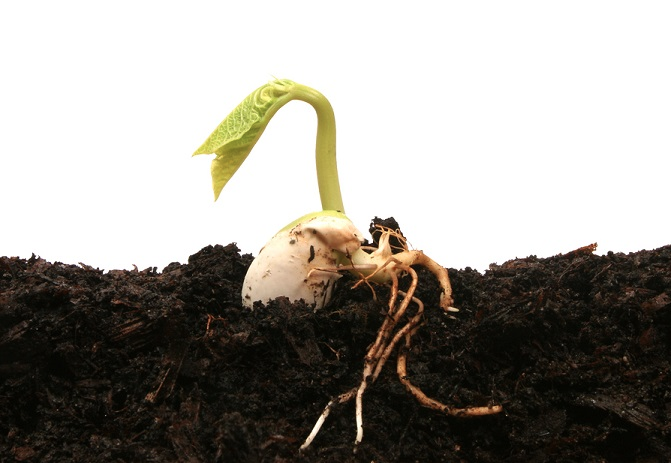 © 2011 Pearson Education, Inc.
Plant Response to Seasons
Photoperiod
Relative lengths of night and day
Photoperiodism  physiological response

Short-day
Flower when night > day
Long-day 
Flower when night < day
Day-neutral 
Flowering controlled by plant maturity, not photoperiod
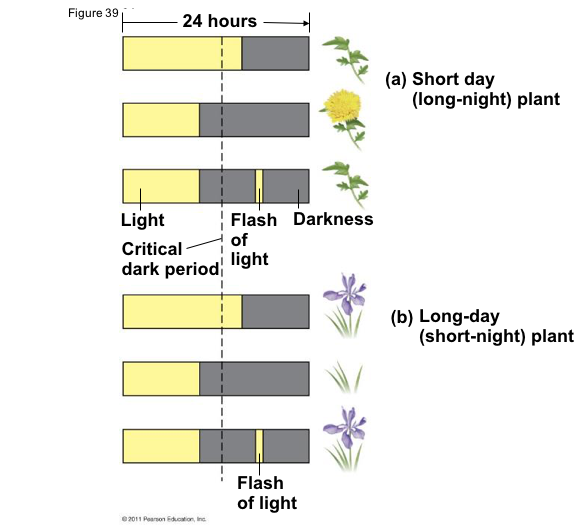